cp-9. 再帰関数
（C プログラミング入門）
URL: https://www.kkaneko.jp/pro/adp/index.html
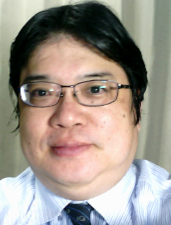 金子邦彦
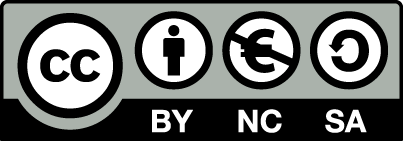 1
内容
例題１．スタック
	局所変数，大域変数
例題２．再帰関数による総和
2
目標
局所変数を使った関数を理解する

関数の再帰呼び出しを使って，簡単な漸化式の計算を行う
3
例題１．スタック
スタックのプッシュ(push), ポップ(pop) を行う関数を作る
次の２つの大域変数を使うこと
配列stack
スタックポインタtop
4
スタックのプッシュとポップ
ポップ
（出す操作）
プッシュ
（入れる操作）
一番最後に入った
データが先に出る
積み重なる
ように入る
すでに
入っていた
データ
すでに
入っていた
データ
5
スタックとは
入れた順に積みあがっていく
push １
push 2
push 3
pop
push 4
3
4
2
2
2
2
1
1
1
1
1
6
#include <stdio.h>
int stack[100];
int top=0;
void push(int n)
{
  stack[top]=n;
  top++;
  return;
}
int pop()
{
  int n;
  top--;
  n = stack[top];
  return n;
}
push関数
pop関数
7
スタック
main 関数の例
int main()
{
    push(1);
    push(2);
    push(3);
    printf( "%d\n", pop() );
    push(4);
    printf( "%d\n", pop() );
    printf( "%d\n", pop() );
    printf( "%d\n", pop() );
    return 0;
}
8
スタック
実行結果の例
3
4
2
1
9
関数呼び出しの流れ
push 関数
void push( int n )
main 関数
int main()
関数呼び出し
戻り
push(1);
push(2);
push(3);
printf( "%d\n", pop() );
push(4);
printf( "%d\n", pop() );
printf( "%d\n", pop() );
printf( "%d\n", pop() );
return;
pop 関数
int pop()
戻り
return n;
10
配列によるスタックの実現
空
空き部分の底 stack[top]
配列
スタックの頂上  stack[top-1]
スタックの底  stack[0]
スタック
十分に多くのデータを格納できる配列stackを用意．
スタックポインタ
現在の「空き部分の底」を示す値（スタックポインタ）を格納させる変数topを用意．
スタックの底は  stack[0],スタックの頂上は  stack[top-1]
11
配列によるスタックの実現
push １
push 2
push 3
pop
push 4
3
4
2
2
2
2
1
1
1
1
1
top
1
2
3
4
3
4
push 時： pushの後に，topの値を１足す
pop 時：  popの前に，topの値を１引く
12
局所変数
関数の仮引数と，関数本体内で宣言された変数のこと
関数の内部でだけ有効
ほかの関数（main関数など）からは直接アクセスできない

ある関数の局所変数と，呼び出した関数中の局所変数と，例え同じ名前であっても，別の実体である
13
大域変数
関数の外側で宣言された変数のこと
  例） 配列stackとスタックポインタtopは，push関数とpop関数のいずれからも参照できる．
#include <stdio.h>
int stack[100];
int top=0;
int push(int n)
{
  stack[top]=n;
  top++;
  return n;
}
int pop()
{
   int n;
   top--;
   n = stack[top];
   return n;
}
これが大域変数
push関数と
pop関数で
共有される
14
局所変数と大域変数
15
スタックの使用例
正整数を読み込んだら，pushする．
負整数を読み込んだら，popして，取り出された値を表示する．
０が読み込まれるまで上の操作を繰り返す．
16
#include <stdio.h>
#pragma warning(disable:4996)
int main()
{
  int item;
  top= -1;
  do {
    printf("Enter a number ");
    scanf("%d",&item);
    if (item>0) {
       printf("pushed: %d\n",item);
       push(item);
    } else if (item<0) {
       printf("popped: %d\n",pop());
    }
  } while (item!=0);
  return 0;
}
17
課題１．スタック操作の例外処理
スタック操作のプログラムにおいて，
push 関数と pop 関数を書き換えて，
次に挙げた，２つの例外事象の対処を考慮しなさい．

１．スタックが空のときにポップ（pop）しない．
  スタックが空のときに  pop 関数が呼び出されると，「Stack empty」のエラーメッセージを表示すること

２．スタックが満杯のときにプッシュ（push）しない．
    スタックが満杯のときに  push 関数が呼びだされると，「Stack full」のエラーメッセージを表示すること
18
課題１のヒント
空のとき
満杯のとき
配列
スタックポインタの
値は  「０」
スタックポインタの
値は，「配列のサイズ」
スタックポインタは，現在の「空き部分の底」の  位置を示す値 → 「スタック内のデータ数」に等しい
19
例題２．再帰関数による総和
整数Ｎから，１からＮまで総和を求める再帰関数を作る
    例） 5  →  15





再帰関数とは，関数 f の本体にf の呼出しを含むような関数のこと
20
再帰関数とは
自分自身を呼び出すような関数のこと

必ず終了条件が成立するように気をつけること
21
#include <stdio.h>
#pragma warning(disable:4996)
int sum(int n)
{
  if (n < 1) {
    return 0;
  }
  if (n  ==  1) {
    return 1;
  }
  else { 
    return n+sum(n-1);
  }
}
int main()
{
  int n;
  int s;
  printf("Enter a number: ");
  scanf("%d",&n);
  s = sum(n);
  printf("sum(%d)=%d\n",n ,s);
  return 0;
}
sum関数
main関数
22
再帰関数による総和
実行結果の例
Enter a number: 2
sum(2)=3
23
関数呼び出しの流れ（main 関数で n = 2 のとき）
main 関数
int main()
関数呼び出し
sum 関数
int sum( int n )
sum(n);
sum 関数
int sum( int n )
関数呼び出しと戻り
return n + sum(n-1);
戻り
return 1;
24
n の値の変化（main 関数で n = 2 のとき）
main 関数
int main()
sum 関数
int sum( int n )
関数呼び出し
sum(n);
n = 2
sum 関数
int sum( int n )
関数呼び出しと戻り
return n + sum(n-1);
n = 1
３を返す
戻り
return 1;
１を返す
25
再帰関数による総和
No
n == 1
Yes
return n + sum(n-1);
return 1;
26
プログラム実行順（main関数で n=2 のとき）
sum 関数
int sum( int n )
sum 関数
int sum( int n )
main 関数
int main()
関数
呼び出し
関数
呼び出し
printf( "Enter a number:" );
No
No
scanf( "%d", &n );
n ==1
n ==1
Yes
Yes
return n + sum(n-1);
return n + sum(n-1);
s = sum( n );
戻り
戻り
return 0;
return 1;
printf("sum(%d)=%d\n",n ,s);
return 0;
27
データの流れ
main 関数
int main()
bar関数
int sum( int n )
bar関数
int sum( int n )
データ
データ
n
n
データ
2
2
1
n
1
プログラム
プログラム
プログラム
関数
呼び出し
関数
呼び出し
④渡された値は，
「n」という名前で使う
②渡された値は，
「n」という名前で使う
s = sum( n );
① n の値を，
sum 関数に渡す
④返された値を
s に格納する
return n + sum(n-1);
return1;
戻り
戻り
③  n-1 の値を，
sum 関数に渡す
⑤値「３」を返す
⑤値「１」を返す
28
return n+sum(n-1);
呼び手
引数を仮引数にセットする
int sum(int n)
{
  if (n < 1) {
    return 0;
  }
  if (n==1) {
    return 1;
  }
  else { 
    return n+sum(n-1);
  }
}
関数本体
戻り値の受け取り
29